The 20 Greatest Chapters
in the Bible
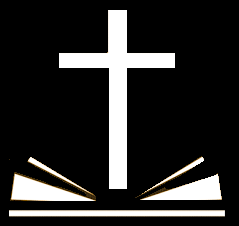 The 20 Greatest Chapters in the Bible
Genesis 01

Exodus 20

Psalms 01

Psalms 23

Psalms 51

Psalms 119

Proverbs 31
Isaiah 40

Isaiah 53

Matthew 05

Matthew 06

Matthew 07

John 17

Acts 02
Romans 08

1Corinthians 13

1Corinthians 15

Ephesians 02

Hebrews 11

James 02
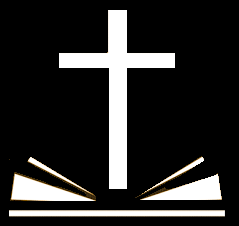 The 20 Greatest Chapters in the Bible
Hebrews, Chapter 11
LIVING BY FAITH

	1.		Faith Described (11:1-3).

	2.		Faith Demonstrated (11:4-40).

			a.		Abel.						e.		Moses.

			b.		Enoch.						f.		Joshua.

			c.		Noah.						g.		Rahab.

			d.		The patriarchs.			h.		“Others.”
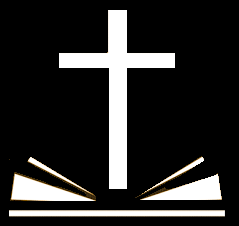 The 20 Greatest Chapters in the Bible
Hebrews, Chapter 11
LIVING BY FAITH

	Faith Described (11:1-3)


		1.		Not emotional, wishful thinking.

		2.		It is substance or assurance.

		3.		It is evidence or proof.
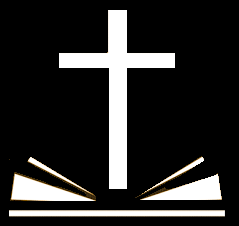 The 20 Greatest Chapters in the Bible
Hebrews, Chapter 11
LIVING BY FAITH

	Faith Demonstrated (11:4-40).


		1.		Abel – faith worshipping (11:4).

		2.		Enoch – faith walking (11:5,6).

		3.		Noah – faith working (11:7).
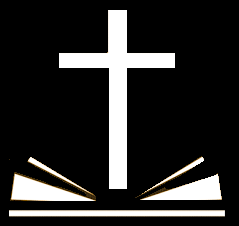 The 20 Greatest Chapters in the Bible
Hebrews, Chapter 11
LIVING BY FAITH

	Faith Demonstrated (11:4-40).


		4.		The patriarchs – faith waiting (11:8-22).

				a.	Abraham (11:8-19).

				b.	Isaac (11:20).

				c.	Jacob (11:21).

				d.	Joseph (11:22).
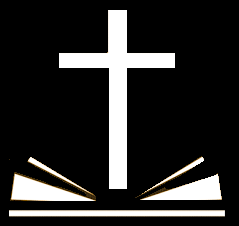 The 20 Greatest Chapters in the Bible
Hebrews, Chapter 11
LIVING BY FAITH

	Faith Demonstrated (11:4-40).


		5.		Moses – faith watching (11:23-29).

		6.		Joshua – faith warring (11:30).

		7.		Rahab – faith winning (11:31).
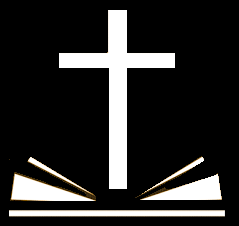 The 20 Greatest Chapters in the Bible
Hebrews, Chapter 11
LIVING BY FAITH

	Faith Demonstrated (11:4-40).


		8.		Others – faith withstanding (11:32-40).

				a.	Gideon.			e.		David.

				b.	Barak.			f.		Samuel.

				c.	Samson.			g.		The prophets.

				d.	Jephthah.		h.		The unnamed.
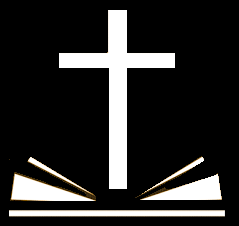 The 20 Greatest Chapters in the Bible
Hebrews, Chapter 11
LIVING BY FAITH

	Faith Demonstrated (11:4-40).


		The Conclusion (11:38-40).

			Though faith enabled these people to 					receive promises (plural), they did not 				receive the promise; but now, in Christ, 				that promise has been fulfilled.  That 					“better thing” is the better priesthood, 				sacrifice, sanctuary, and covenant.
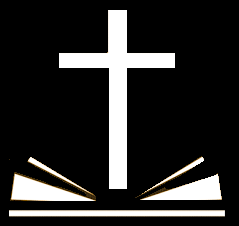 The 20 Greatest Chapters in the Bible
James, Chapter 02
Next week:  Faith In Action!

James, Chapter 02

		1.		Do Not Show Partiality (2:1-13).

		2.		A Dead Faith (2:14-17).

		3.		A Demonic Faith (2:18,19).

		4.		A Dynamic Faith (2:20-26).
The 20 Greatest Chapters
in the Bible